Ms. S’ Class
Classroom Newsletter
November 7-11, 2022
Classroom News
     Happy weekend! We are now finished with our tenth week of school! This week was a blast! We had a fun filled day on Monday with our Trunk or Treat and Halloween activities. 
     I was out sick for a lot of the week, but our substitutes both said that the students did a fantastic job this week!
     Parent/teacher conferences are on Tuesday and Thursday, if for any reason you can’t attend at your scheduled time, please let me know ahead of time. 
      Veteran’s Day is on Friday, so if you have served, I just want to say Thank You!
     Have a great weekend!
Dates to Remember This Week
Nov. 8th – Parent/Teacher Conferences
Nov. 10th - Parent/Teacher Conferences and Veteran’s Day Assembly
Nov. 11th – No School
Student of the Week
Stormy Moayer






Stormy is a great friend to everyone around her. She is a joy to have in class and is always trying her hardest. She is determined and never gives up.
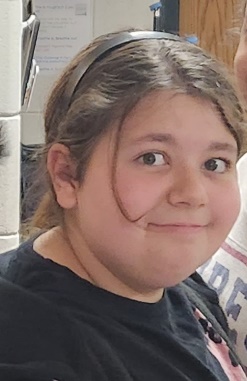 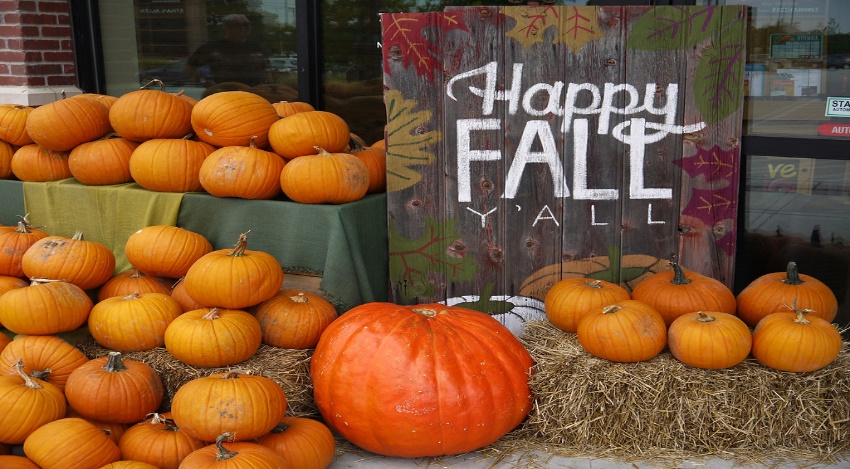 Ms. S’ Class			Email address: erika.smith@jcschools.us
Lawson Elementary School	Website: https://www.jcschools.us/Page/196541105 Fairgrounds Rd		Phone Number: 573-691-3175
What We’re Learning Next Week

Reading: Informative texts

Writing: Writing to inform

Math: Volume and measurement

Science:  Interactions of Earth’s major systems

Social Studies: The road to the Civil War
Breakfast Menu

Monday: Mini Cinnis

Tuesday: Pizza Bagel

Wednesday: Cereal Variety

Thursday: Tornado Variety

Friday: No School
Reminders
Nov 8th and 10th – Parent/Teacher Conferences
Nov 10th- Veteran’s Day Assembly
Nov 11th- No School

Don’t forget to come to Parent/Teacher Conferences! 

Don’t forget to sign your child’s reading log daily!
Lunch Menu

Monday: BBQ Rib Sandwich

Tuesday: Chicken Tetrazzini

Wednesday: French Toast Sticks

Thursday: Chicken Nachos

Friday: No School
Some highlights from our week!
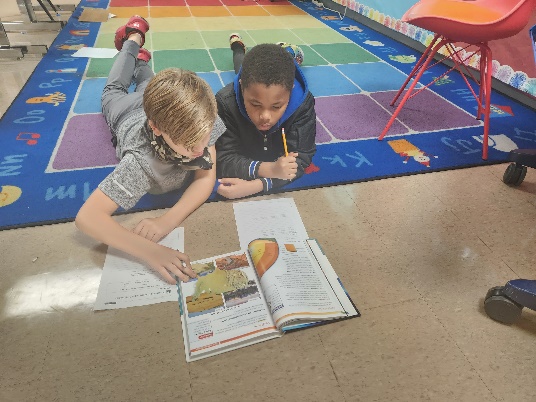 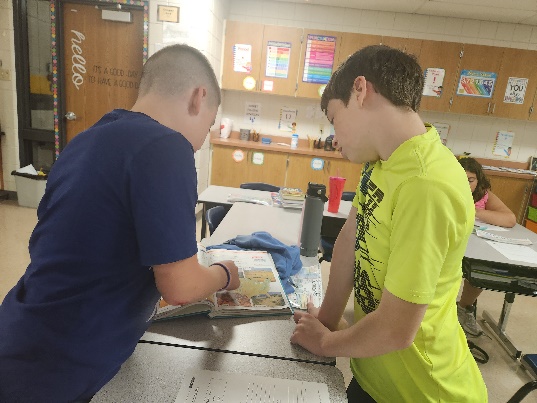 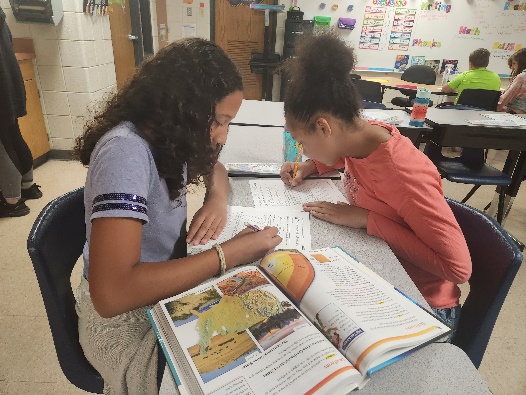 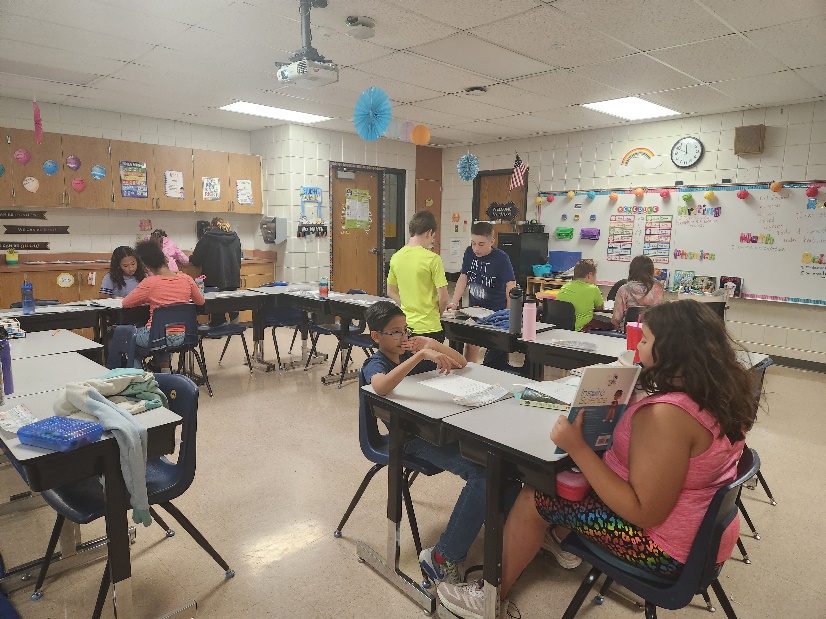 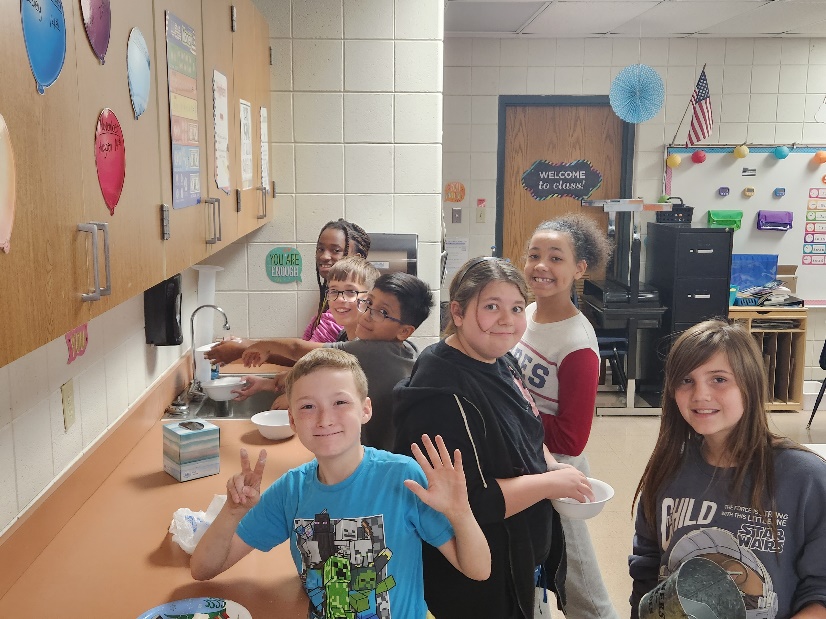 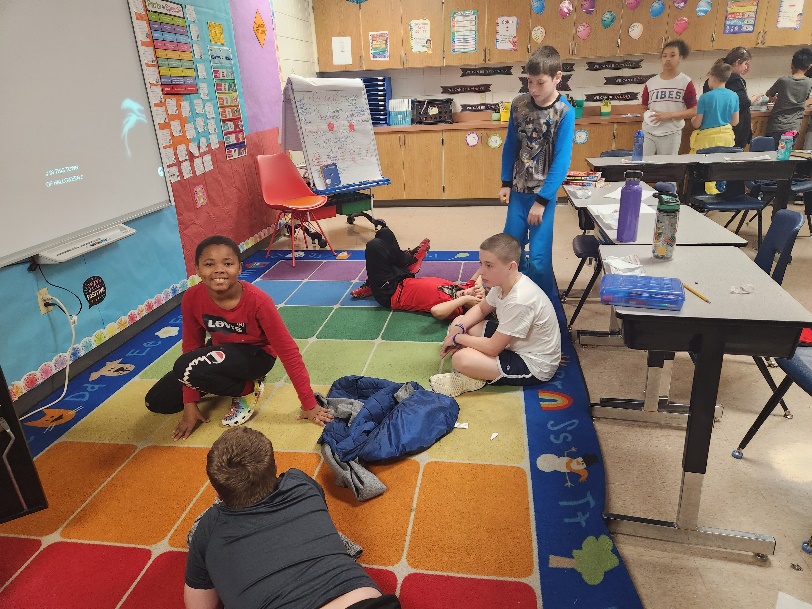 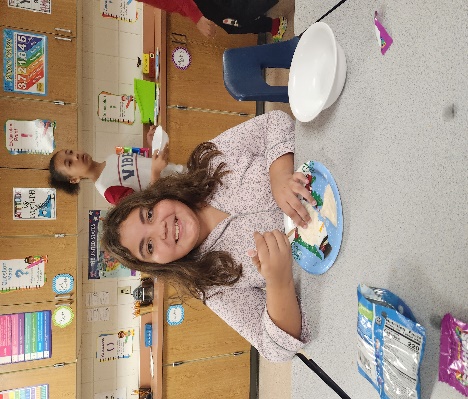 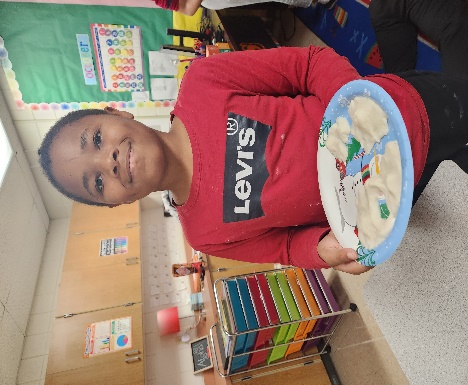 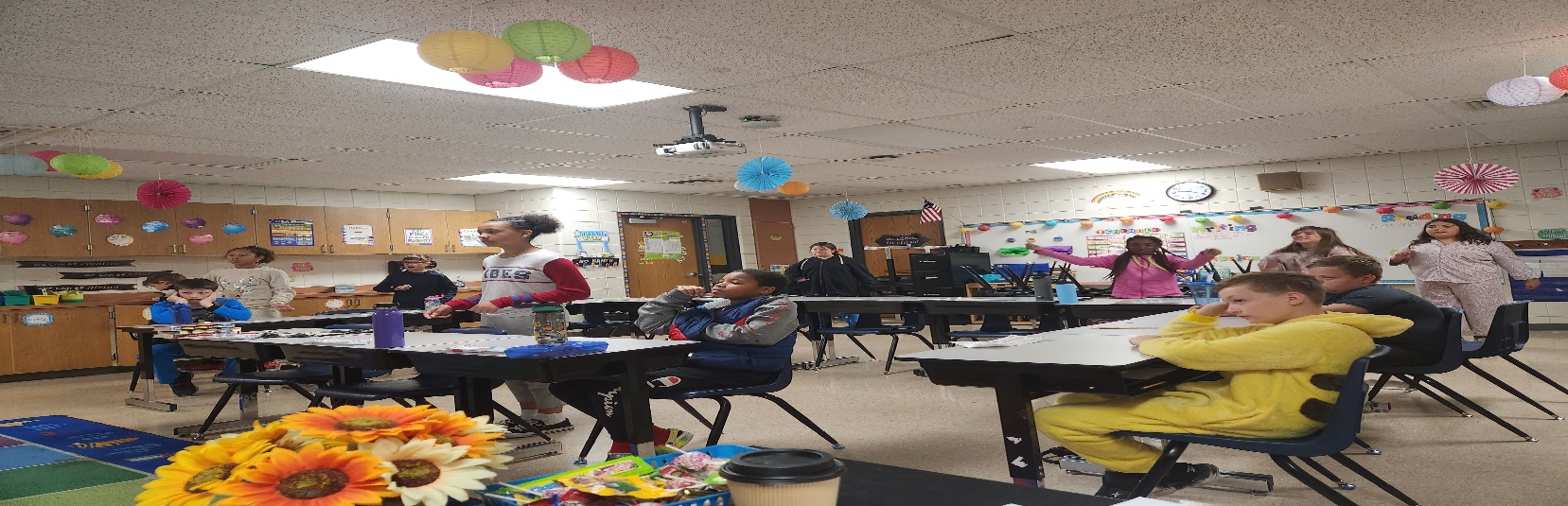